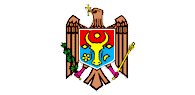 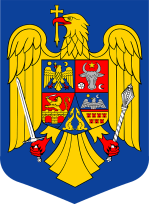 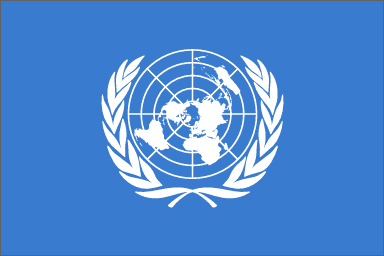 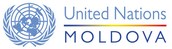 Proiectul “Îmbunătăţirea disponibilităţii şi fiabilităţii statisticilor regionale“
Concluzii, recomandări, perspective
Concluzii
Indicatori compoziți sunt tot mai mult recunoscuți ca un instrument util pentru elaborarea de politici, comunicații publice privind performanțele în diverse domenii cum ar fi economie, societate, mediu, etc. Indicatori compoziți sunt mult mai ușor de interpretat decât încercarea de a găsi o tendință comună în mai mulți indicatori separați. 
Indicatorii compoziţi sunt, în general, folosiţi pentru a rezuma o serie de indicatori individuali, în special în exerciţiile de analiză comparativă. Un indicator poate estima poziția relativă a unităţilor comparate, iar atunci când se măsoară în timp, poate indica direcția de schimbare. În contextul de analiză a politicilor la nivel național și internațional, indicatorii sunt utili în identificarea tendințelor de performanță a politicior, pot să atragă atenția asupra unor aspecte specifice. 
Problemele metodologice, inclusiv interpretarea indicatorilor, trebuie să fie abordate în mod transparent pentru a evita manipularea datelor, transmiterea mesajelor politice eronate sau non-robuste.
Concluzii
Calitatea datelor primare utilizate este deosebit de importantă (ceia ce este prost definit probabil că va fi prost măsurat). Indicatorii individuali, incluşi în calcul, trebuie să se bazeze pe relevanţa politică, sa fie măsurabili în timp, să asigure acoperirea pe ţară, să fie sensibili pentru a detecta modificările în timp şi spaţiu.
Activitatea respectivă a rezultat în revizuirea indicatorilor individuali disponibili la nivel local şi a domeniilor IDAM, corelarea la politicile actuale promovate de Guvern. IDAM şi indicatorii individuali actuali identificaţi corespund cu obiectivele înscrise în cadrul strategic naţional, sectorial, regional.
Evaluarea calităţii datelor utilizate în IDAM precedent a condus la revizuirea surselor de date, la determinarea posibilităţilor de a obţine o serie de indicatori individuali la nivel central. Indicatorii respectivi sunt colectaţi şi calculaţi cu aplicarea unor metodologii prestabilite ceia ce asigură calitatea datelor în baza cărora se calculează IDAM.
Metodologia aplicată pentru calcularea IDAM este în corespundere cu cele aplicate la nivel internaţional pentru calcularea indicatorilor compoziţi.
Recomandari, perspective
Periodicitatea 
Constituirea anuală a bazei de date. Existenţa unei baze de date integrate din diverse surse la nivel local, asigurarea seriilor în timp a indicatorilor, facilitează  procesului de planificare strategică și de scriere a propunerilor de proiecte de dezvoltare locală, capacități necesare mai ales în condiţiile în care Republica Moldova ar putea avea acces la fondurile europene pentru preaderare. 
Calcularea IDAM o dată la 3 ani. În general, impactul politicilor / proiectelor implementate este resimțit în timp. Totodată, ciclul de planificare / programare strategică, inclusiv în domeniul dezvoltării regionale, se realizează pe o perioadă de 3 ani. Disponibilitatea IDAM trebuie asigurată la etapa de realizare a procesului de planificare a dezvoltării regionale [în anul 2015 trebuie sa existe IDAM pentru 2014, cînd se va face planificarea pentru perioada 2016-2018].
Recomandari, perspective
Cadrul normativ 
Revizuirea cadrului normativ în domeniu, care ar include:
delimitarea responsabilităţilor instituțiilor prestatoare de informaţii privind furnizarea informației calitative și în timp util
optimizarea la nivel instituțional cu referire la:
colectarea datelor, 
menţinerea bazelor de date, 
calcularea IDAM
clauze specifice cu privire la diseminarea datelor prin intermediul unui sistem specializat de diseminare
Recomandări
Informarea
Organizarea seminarelor de instruire.  În scopul creșterii nivelul de utilizare al indicilor de deprivare şi a BD se recomandă organizarea seminarelor de instruire pentru utilizatori și potențiali utilizatori privind modul în care pot fi utilizați indicii de deprivare. În calitate de beneficiari de instruiri se propune a fi incluse: agențiile de dezvoltare regională, autoritățile publice centrale, parteneri de dezvoltare, APL.
Mediatizarea. Sunt necesare acţiuni de mediatizare a indicilor de deprivare şi a BD. Studiul realizat a evidenţiat faptul că potențialii utilizatori nu cunosc despre existența instrumentelor respective.
Recomandări
Sporirea accesului
mediatizarea sursei de diseminare unde în prezent sunt publicaţi indicii de deprivare şi indicatorii din BD. 
„multiplicarea” surselor de diseminare a datelor, prin plasarea indicilor de deprivare pe portaluri de date cunoscute de un cerc mai larg de utilizatori (ex. www.date.gov.md). 
încadrarea indicilor de deprivare/indicatorilor din BD într-un sistem de diseminare specializat, care ar oferi utilizatorilor mai multe posibilități de accesare, ar permite folosirea oportunităţilor oferite de aceste instrumente (harţi, grafice, tabele produse în dependenţă de necesităţi)
Recomandări
Calitatea datelor
Pentru asigurarea calității și facilitarea procesului de constituire a bazei de date integrate este necesară prezentarea datelor despre localități de către prestatori cu utilizarea CUATM BNS
În scopul asigurării unor date calitative recepționate de la primării este necesară revitalizarea Registrului de evidență al gospodăriilor, propunere parvenită în cadrul mesei rotunde din partea participanților, formatul acestuia poate fi atît pe hîrtie cît și electronic.
Paşi de urmat
Calcularea IDAM cu includerea componentei urbane. Pentru a ajusta IDAM la necesitățile utilizatorilor şi calcularea IDAM integral, nu doar pentru mediul rural, se recomandă de a elabora și calcula indici de deprivare pentru localitățile urbane. Studiul realizat a accentuat necesitatea acestei activităţi, în special, pentru implementarea politicii de dezvoltare regională, un obiectiv al căreia este dezvoltarea unor poli de creștere economică pentru a asigura o dezvoltare durabilă la nivel regional.
Paşi de urmat
Instituţionalizare şi diseminare
Crearea unei aplicaţii pe un portal  public (ex. www.date.gov.md), unde va fi plasată baza de date şi IDAM. Aceasta va include trei componente: date nivel central, date nivel local, IDAM și indicii de deprivare pe domenii. 
date nivel central – prestatorii de date vor prezenta datele solicitate într-un format prestabilit, reglementat prin actul normativ propus pentru revizuire, însoţite de meta date
date nivel local – aplicaţia poate include una din trei opţiuni, care sunt propuse pentru discuţie:
Raioane
Consiliile raionale, prin intermediul Direcţiilor (secţiilor) economie, care vor colecta datele de la primării şi vor fi responsabili de prezentarea acestora pe portalul public
Regiuni de dezvoltare
Consiliile raionale, prin intermediul Direcţiilor (secţiilor) economie, care vor colecta datele de la primării şi le vor remite ADR
ADR vor valida datele şi vor fi responsabili de prezentarea acestora pe portalul public
MDR
Consiliile raionale, prin intermediul Direcţiilor (secţiilor) economie, care vor colecta datele de la primării şi le vor remite ADR
ADR vor valida datele şi le vor remite la MDR
MDR va fi responsabil de prezentarea acestora pe portalul public
În toate cele trei cazuri sunt necesare activităţi de instruire a persoanelor implicate în colectarea datelor la nivel local
IDAM şi indicii de deprivare pe domenii – vor fi calculaţi de către o instituţie angajată pentru prima dată prin concurs, care, pentru asigurarea continuității, ulterior va fi finanţată odată la 3 ani în acest scop. Instituția menționată va prezenta datele pe portalul public în formatul prestabilit.